Zapoznanie z podstawowymi zasadami żołnierskiego zachowania się. Zasady zależności żołnierzy. Zachowanie się żołnierzy w różnych sytuacjach
mjr Roman KUCHTIAK
ZAGADNIENIA: 
1. Stopnie wojskowe. 
2. Przełożony i podwładny, starszy i młodszy. 
3. Wydawanie i wykonywanie rozkazów.
LITERATURA: 
Regulamin ogólny Sił Zbrojnych RP, Szt. Gen. WP, Warszawa 2014.
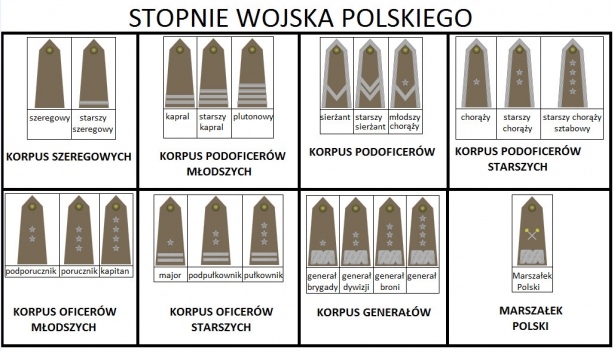 Przełożony i podwładny, starszy i młodszy.
Organizacja wojska opiera się na hierarchicznym podporządkowaniu żołnierzy.

Żołnierz w stosunku do innych żołnierzy może być przełożonym, podwładnym, starszym lub młodszym, jak również równym stopniem.

W wystąpieniach służbowych nawet dwóch żołnierzy, zawsze jeden z nich jest przełożonym lub starszym.

Przełożonym jest żołnierz lub osoba nie będąca żołnierzem, której na mocy przepisów prawa lub rozkazu podporządkowano żołnierza (podwładnego), uprawniona do wydawania rozkazów, poleceń służbowych podwładnym żołnierzom i kierowania ich czynnościami służbowymi.
Przełożony i podwładny, starszy i młodszy (2).
Starszym jest żołnierz, który ma wyższy, a młodszym – niższy stopień wojskowy. 

Żołnierz może być również przełożonym w stosunku do żołnierzy nie podporządkowanych mu pod względem organizacyjnym, w zakresie spraw specjalistycznych wynikających  z dokumentów kompetencyjnych. Z tego tytułu jest on uprawniony do wydawania wiążących wytycznych i poleceń dotyczących zadań objętych jego zakresem działania oraz ponosi odpowiedzialność za możliwe do przewidzenia skutki ich realizacji.

Prezydent Rzeczypospolitej Polskiej, Prezes Rady Ministrów i Minister Obrony Narodowej są przełożonymi wszystkich żołnierzy.

Przełożony wobec podległych żołnierzy sprawuje funkcje dowódcze (kierownicze), zarządzające, szkoleniowe i wychowawcze. Jest odpowiedzialny za sprawność organizacyjną oraz służbę (pracę) podwładnych, a także zobowiązany jest tworzyć warunki zapewniające przestrzeganie dyscypliny przez podporządkowanych żołnierzy.
Przełożony i podwładny, starszy i młodszy (3).
Przełożony, jeżeli jest żołnierzem, powinien posiadać stopień wyższy lub równy swoim podwładnym.

Podczas wspólnego działania żołnierzy, których nie łączy podległość służbowa, przełożonym zostaje posiadający wyższy stopień wojskowy, a przy równych stopniach o starszeństwie decyduje kolejno: aktualnie zajmowane stanowisko, wysługa lat  w danym stopniu i staż służby wojskowej.

Zwracając się do podwładnych (młodszych) przełożony (starszy) czyni to stanowczo, lecz taktownie z poszanowaniem ich godności. Nie wyraża również krytycznych uwag (opinii) w obecności niższych od nich stanowiskiem (stopniem) oraz osób postronnych.

Żołnierze podporządkowani przełożonemu są jego podwładnymi.
Przełożony i podwładny, starszy i młodszy (4).
W sprawach służbowych podwładny ma tylko jednego bezpośredniego przełożonego. Przełożeni wyższego szczebla sprawują przełożeństwo za jego pośrednictwem.

Między żołnierzami Wojska Polskiego a żołnierzami innych armii nie występują stosunki przełożeństwa i podległości. Takie zależności mogą być uzgodnione tylko na okres wspólnych przedsięwzięć (misje pokojowe, działania w ramach operacji sojuszniczych, służba w międzynarodowych strukturach wojskowych) oraz wykonywania innych zadań określonych rozkazem przełożonego narodowego.
Wydawanie i wykonywanie rozkazów.
Rozkaz jest poleceniem podjęcia określonego działania lub jego zaniechania  wydanym służbowo żołnierzowi przez przełożonego (uprawnionego starszego). 

Ilekroć mowa w regulaminie o rozkazie, należy przez to rozumieć również decyzje wydawane przez przełożonego.

Wydający rozkaz jest zobowiązany uwzględnić stopień przygotowania podwładnego, warunki i okoliczności wykonania rozkazu oraz zapewnić niezbędne do tego siły i środki.

W wypadku utraty łączności z przełożonym, żołnierz działa samodzielnie, kierując się otrzymanym rozkazem (zadaniem), obowiązującymi przepisami prawa, regulaminów, instrukcji, jak również treścią roty przysięgi wojskowej.

Rozkaz wydaje się ustnie, na piśmie lub za pomocą sygnałów.

Rozkaz może uchylić lub zmienić ten, kto go wydał lub – jeżeli dobro służby tego wymaga – jego przełożony, informując o tym poprzedniego rozkazodawcę.
Wydawanie i wykonywanie rozkazów (2).
Rozkaz musi być zwięzły, zrozumiały i wydany stanowczo.

Żołnierz po otrzymaniu rozkazu potwierdza to słowem „ROZKAZ” i wykonuje go. Przełożony może sprawdzić zrozumienie rozkazu.

O wykonaniu rozkazu żołnierz melduje przełożonemu, który go wydał, jeśli przełożony nie zarządzi inaczej.

Jeżeli przełożony stwierdził, że rozkaz nie został należycie wykonany, może nakazać powtórne jego wykonanie.

Jeżeli podwładny otrzymał rozkaz bezpośrednio od przełożonego wyższego szczebla – wykonuje go i melduje o tym rozkazodawcy oraz swemu bezpośredniemu przełożonemu. Przełożony wyższego szczebla, który wydał rozkaz podwładnemu, jest zobowiązany zawiadomić o tym jego bezpośredniego przełożonego.
Wydawanie i wykonywanie rozkazów (3).
W szczególnie uzasadnionych wypadkach, podwładny może wystąpić o wydanie rozkazu na piśmie, zwłaszcza gdy dotyczy on zadania do wykonania w specyficznych warunkach lub w sposób odmienny od ogólnie przyjętych. Rozkazodawca ma obowiązek sporządzić rozkaz na piśmie, a podwładny rozkaz wykonać. W  sytuacji, gdy skutkiem rozkazu będzie popełnienie przestępstwa, podwładny ma prawo odmówić wykonania rozkazu.

O odmowie wykonania rozkazu podwładny jest zobowiązany niezwłocznie powiadomić przełożonego wyższego szczebla  od przełożonego wydającego rozkaz, dokładnie opisując zaistniałą sytuację w formie ustnej lub pisemnej.

Jeśli żołnierz otrzyma nowy rozkaz w trakcie wykonywania innego rozkazu, melduje o tym wydającemu rozkaz. W razie potwierdzenia nowego rozkazu, wykonuje go, a wydający taki rozkaz informuje pierwszego rozkazodawcę i odpowiada za wynikające z tego następstwa.

Rozkazodawca odpowiada za treść rozkazu oraz dające się przewidzieć skutki jego wykonania, a wykonawca rozkazu – za sposób realizacji.
Wydawanie i wykonywanie rozkazów (4).
29. Starszy nie wydaje rozkazów młodszym – z wyjątkiem następujących sytuacji:
kiedy niebezpieczeństwo zagraża jednostce (instytucji) wojskowej lub żołnierzom, jeśli nie ma ich przełożonego;
gdy zachodzi konieczność jednego kierownictwa podczas wspólnego działania różnych jednostek (oddziałów, pododdziałów) wojskowych – jeśli między ich dowódcami nie ma zależności służbowej;
kiedy młodsi naruszają prawo lub dyscyplinę wojskową albo zakłócają porządek publiczny.

31. Żołnierz, który wykonując rozkaz wiedział lub godził się na to, że popełnia przestępstwo, ponosi odpowiedzialność karną. Odpowiedzialność karną ponosi również ten, kto taki rozkaz wydał. Ustalenie to obowiązuje niezależnie od treści punktów 26 i 28, których wymowę należy pojmować jako działanie mieszczące się w granicach prawa.
Zachowanie się żołnierzy w różnych sytuacjach.
49. W czasie zajęć, odpraw, konferencji służbowych, itp. honory oddaje się na komendę: „PANIE …”, „PANOWIE …”, „PANIE, PANOWIE (OFICEROWIE, PODOFICEROWIE, SZEREGOWI)” (wymienić tylko najwyższy korpus stosownie do składu grupy). Gdy występują ponadto osoby cywilne podaje się tylko zapowiedź komendy: „PANIE”, „PANOWIE”, „PANIE, PANOWIE”. Obecni stają frontem do przełożonego (starszego), a żołnierze przyjmują postawę zasadniczą. 

50. Bezpośrednio po wykonaniu komendy, wymienionej w pkt. 49, składa się meldunek – zgodnie z zasadami zależności służbowych.

51. Przełożony – po przyjęciu meldunku (sprawozdania) słowem „DZIĘKUJĘ” zezwala przyjąć postawę swobodną. Po kolejnej komendzie meldującego „PROSZĘ SIADAĆ”, zgromadzeni siadają.
Zachowanie się żołnierzy w różnych sytuacjach (2).
64. Podczas witania się lub żegnania, przełożony (starszy) stosuje zwrot „CZOŁEM PANIE PORUCZNIKU (PANI PORUCZNIK)”, a podwładny (młod-zy) odpowiada „CZOŁEM” lub „CZOŁEM PANIE PREZYDENCIE (PANI PREZYDENT)”, (ministrze /-er/, generale /-ał/, pułkowniku /-nik/, itp. – stosownie do stanowiska lub stopnia). Zwrot ten stosuje się tylko w odpowiedzi na powitanie lub pożegnanie użyte w tej formie przez przełożonego (starszego) – podwładny nie używa tego zwrotu z własnej inicjatywy. 

65. Chcąc zwrócić się do żołnierza przebywającego w obecności przełożonego (starszego), należy prosić o pozwolenie zwrócenia się, np. „PANIE PUŁKOWNIKU (PANI PUŁKOWNIK) proszę o pozwolenie zwrócenia się do Pana majora Kowalskiego (Pani major Kowalskiej)”. 

66. Zasada określona w pkt. 65 nie obowiązuje w miejscach, okolicznościach i wypadkach uzasadnionych specyfiką wykonywania czynności wymagających koncentracji uwagi lub natychmiastowego działania (np.: na stanowiskach do-wodzenia, stacjach radiolokacyjnych, okrętach, itp.). 

67. Jeżeli na pytanie przełożonego lub starszego należy odpowiedzieć twierdząco, żołnierz odpowiada: „Tak”, „Tak jest”, „Wiem”, „Zrozumiałem”, a jeżeli przecząco: „Nie”, „Nie wiem”, „Nie zrozumiałem”.
Zachowanie się żołnierzy w różnych sytuacjach (3).
78. Żołnierzy obowiązuje taktowne zachowanie się. Żołnierz po podejściu przełożonego (starszego) zobowiązany jest przerwać wykonywanie czynności, zwrócić się w jego stronę i oddać honory. W obecności przełożonych (starszych), bez ich zgody nie należy siedzieć, jeść, pić, palić, czytać, grać, używać telefonu, itp. 

79. Żołnierz wchodzi do pomieszczenia służbowego za zgodą przełożonego (starszego). Przed wejściem pozostawia wierzchnie okrycie (płaszcz, pelerynę, czapkę), jeżeli warunki na to pozwalają, lub po wejściu zdejmuje tylko nakrycie głowy, oddaje honory i melduje cel przybycia. Po otrzymaniu rozkazu lub załatwieniu sprawy oddaje honory, wykonuje zwrot w kierunku wyjścia, nakłada nakrycie głowy i wychodzi. 

81. W grupie żołnierzy znajdujących się w wąskim przejściu, pierwszy, który zauważy zbliżającego się przełożonego (starszego), podaje komendę „PRZEJŚCIE”. Żołnierze zatrzymują się, przepuszczają przechodzącego, oddają honory przez sfrontowanie i przyjęcie postawy zasadniczej.
Zadania na naukę własną




1. Zapoznać się z Regulaminem Ogólnym Sił Zbrojnych RP, Szt. Gen. WP, Warszawa 2014. - Dział I.
 
2. Nauczyć się stopni wojskowych